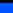 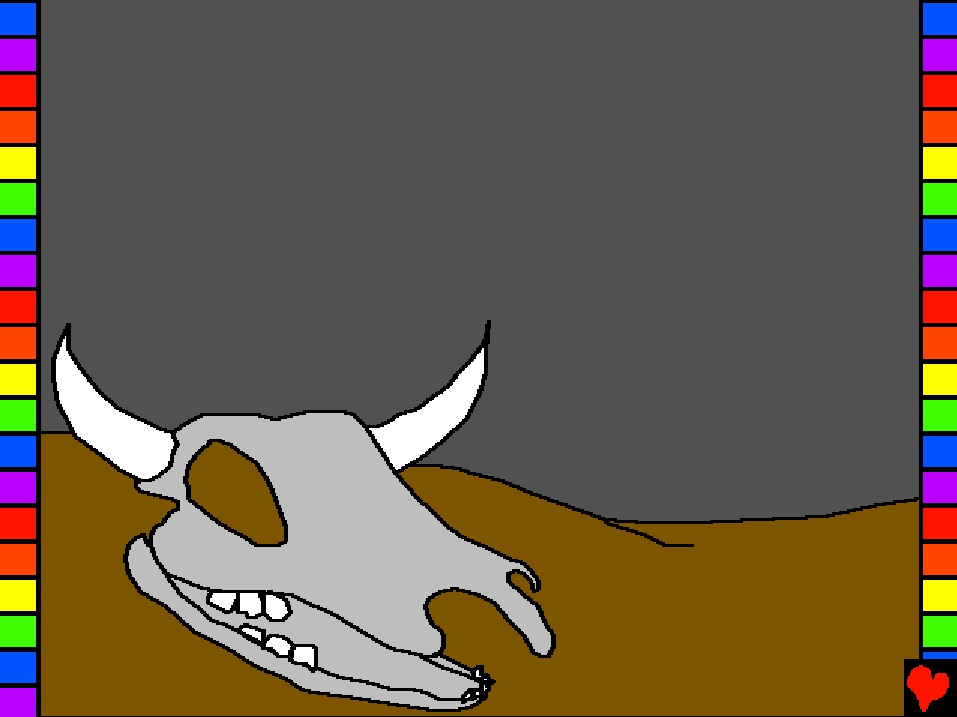 Библија за дјецу
представља
Четрдесет
година
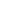 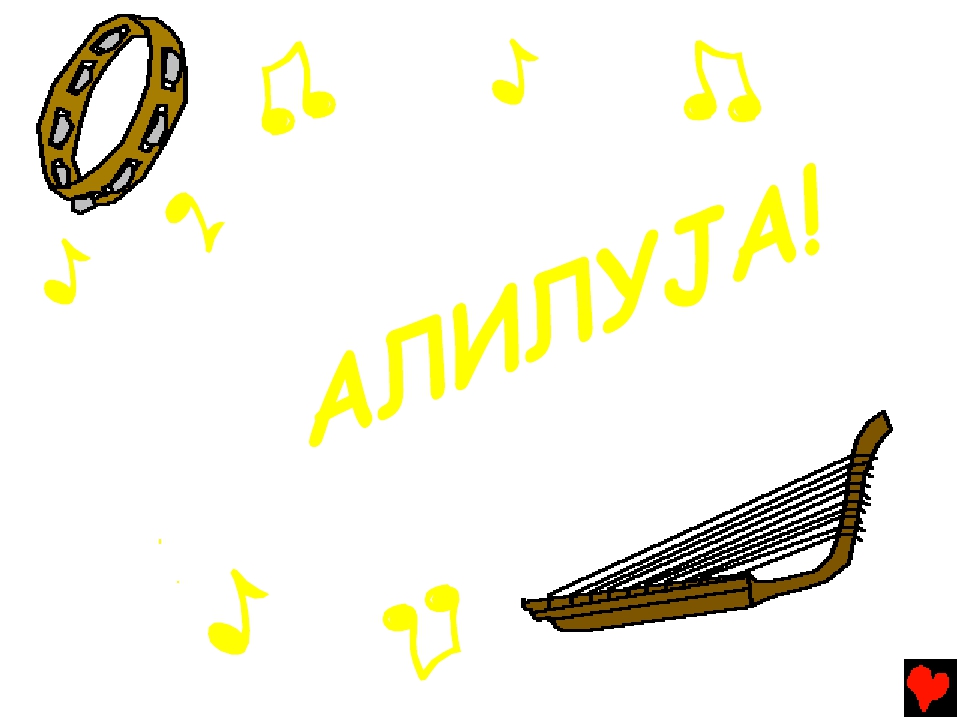 Када је Бог спасао Израиљце из
Египта, Мојсије је довео народ на
богослужење.  Смислио је молитвене
пјесме.  „Пјеваћу Господу, јер је
славно тријумфовао”.  Мојсије је
пјевао о свим великим дјелима која
је Бог урадио за Израиљ.
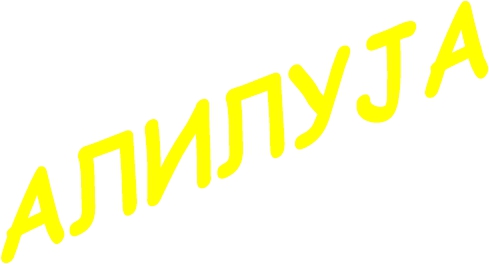 А!
ОД
СП
ГО
СЛ
ТЕ
АВИ
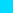 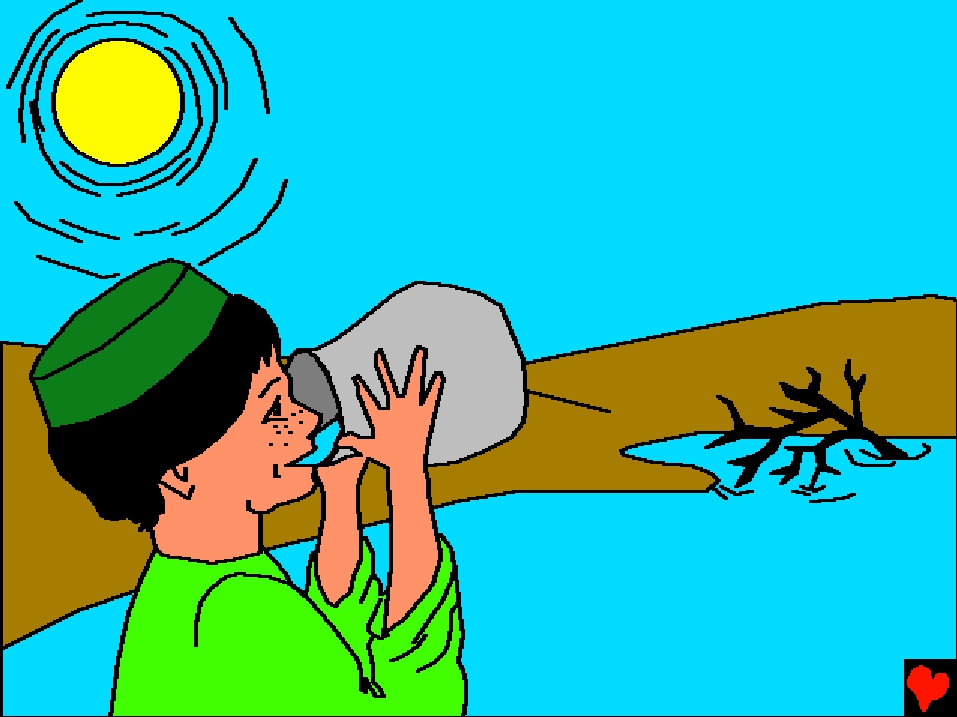 Послије три дана у пустињи жедни
народ је нашао извор воде.  Али
нису могли пити воду, јер је била
горка.  Умјесто да се моле, народ
се жалио.  Бог је био
веома добар.
Учинио је да вода
постане добра
за пиће.
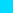 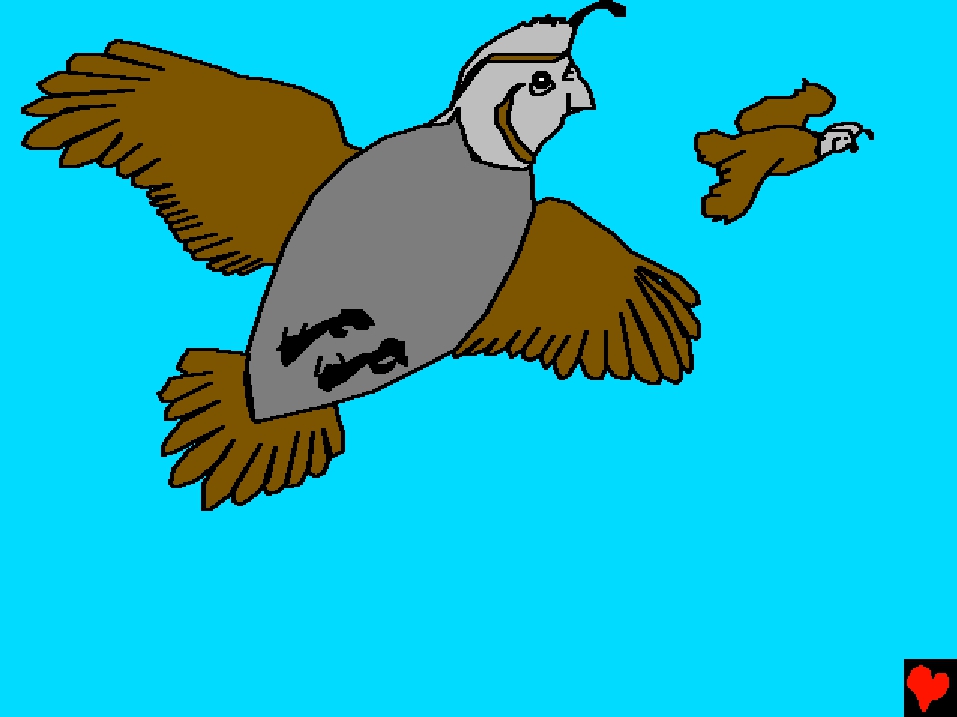 Изгледало је да се народ жали
	због свега. „Имали смо хране у
Египту.  У пустињи ћемо умријети од глади”
викали су.  Те вечери Бог је послао птице зване
препелице.  Људи су их лако могли ухватити.
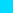 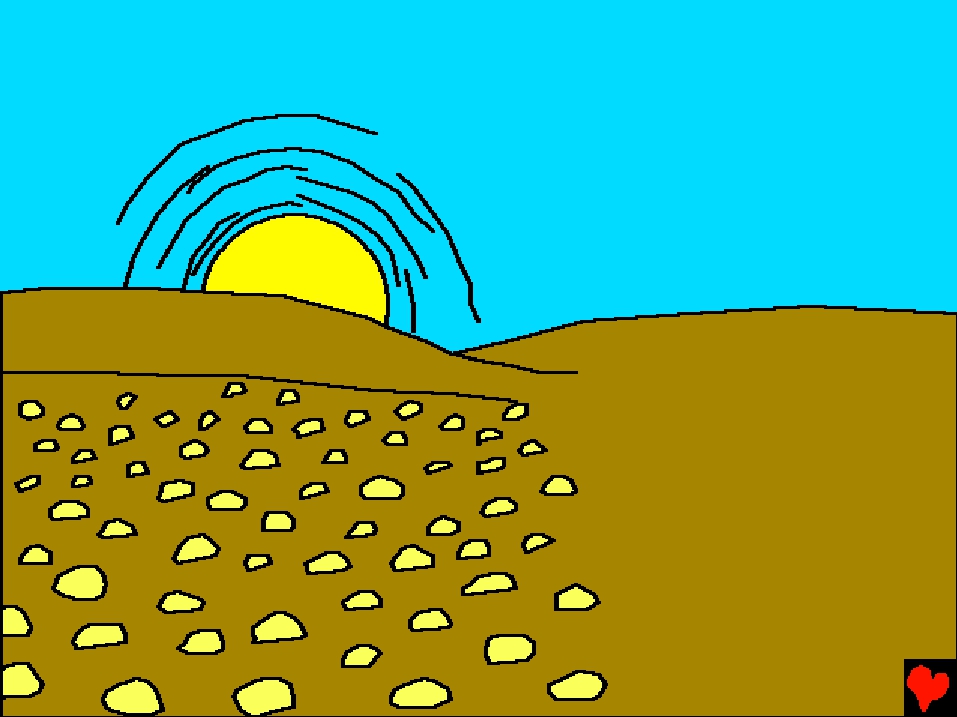 Сљедећег јутра Бог је послао ману.  То је била
врста хљеба која је имала окус
медених колача.  Сваког
јутра мана је падала
на земљу чекајући
да буде покупљена.
На овај начин
	Бог је хранио
народ у
пустињи.
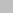 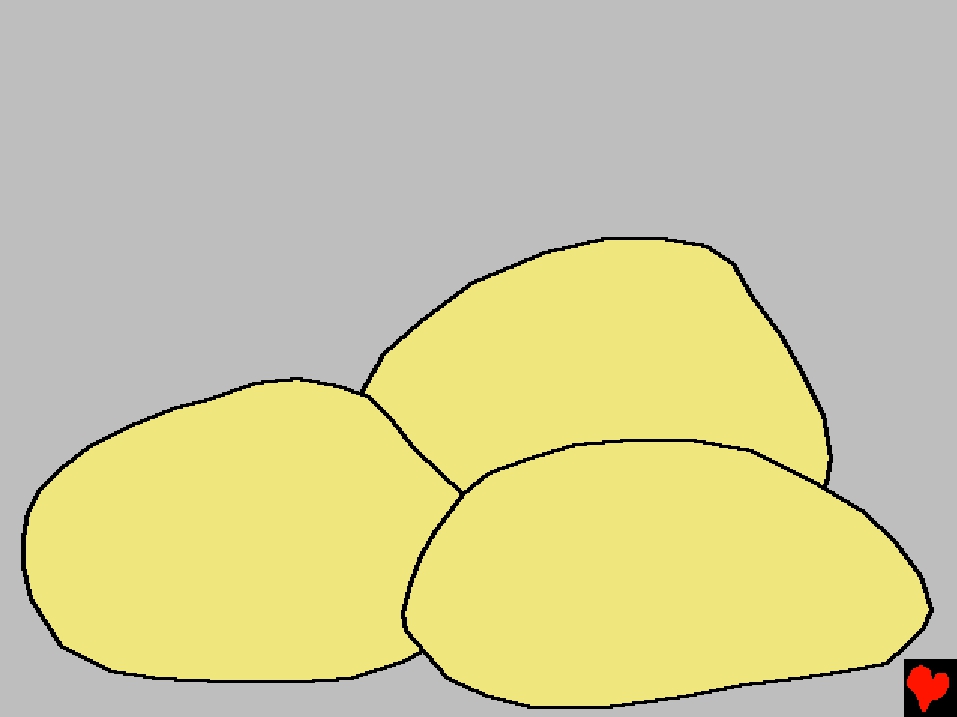 Вјеровали су Господу да ће хране бити за сваки дан.
Али неки људи су скупљали залихе мане, иако је
Бог рекао да оне труле преко ноћи.
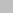 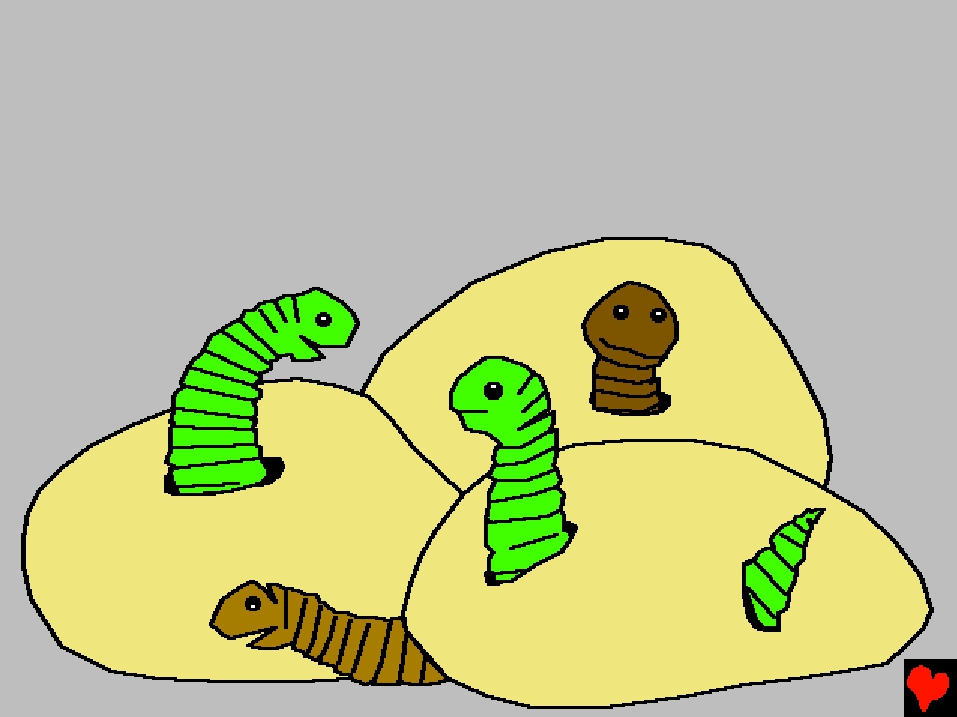 Сасвим довољно.  Мана од јуче је била пуна црва—
осим на Дан одмора.  На тај посебни седми дан
народ је одмарао и јео ману од јуче.
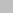 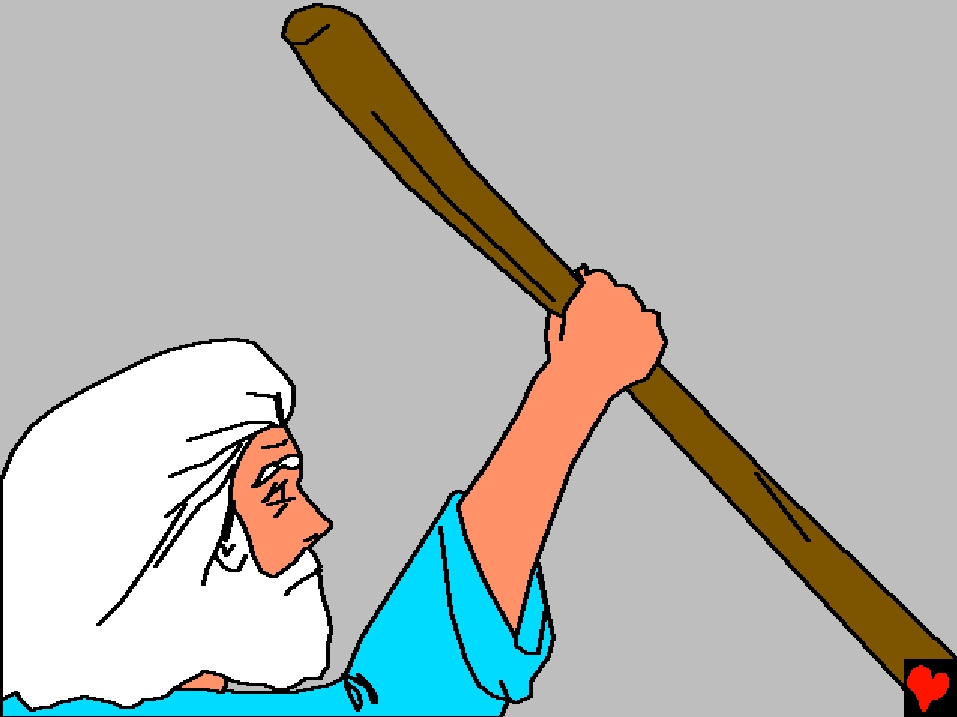 Бог се
бринуо о
Израиљцима
у пустињи.
Давао им је храну
и воду и штитио их је од
непријатеља.
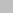 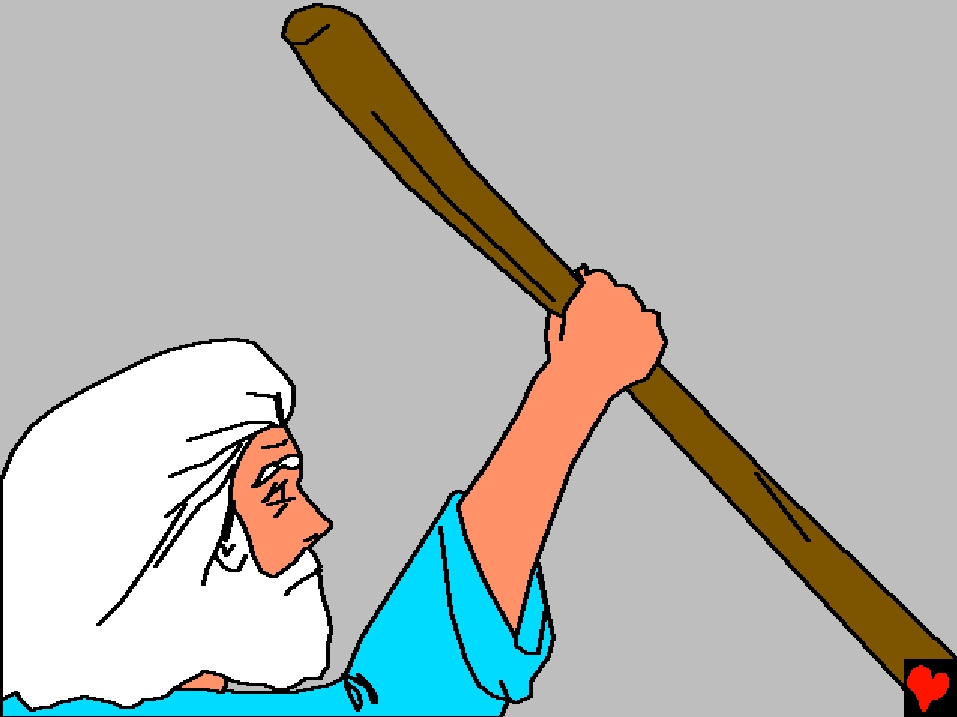 Када су
их напали
Амаличани,
Израиљци су
побјеђивали чим би
Мојсије држао штап
	Божији
	подигнут
		у вис.
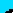 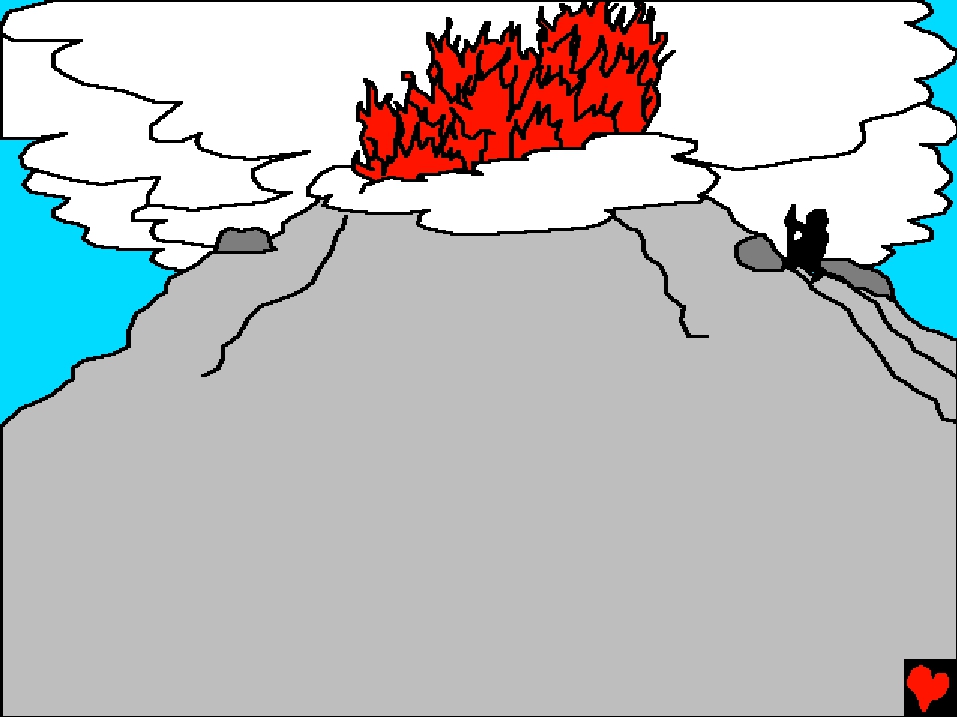 Бог је рекао Израиљцима: „Ако будете слушали
глас Мој бићете изабрани народ Мој”.  „Све што
Бог каже учинићемо” одговорио је народ Мојсију.
Када су дошли до подножја планине Синај, чекали
су Мојсија који је отишао са разговара са Богом.
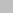 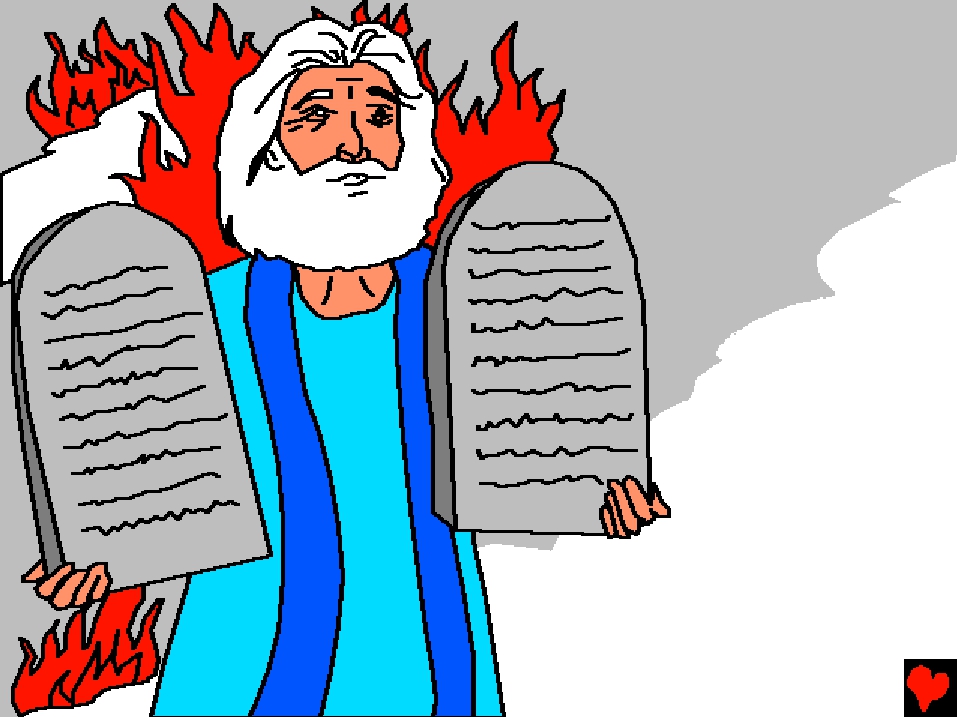 Мојсије је Био са
Богом на планини
четрдесет дана.
			Бог је написао
		Десет Божијих
	заповијести на
двије камене
плоче.  Рекао
је Мојсију
	како Он жели
да људи живе.
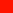 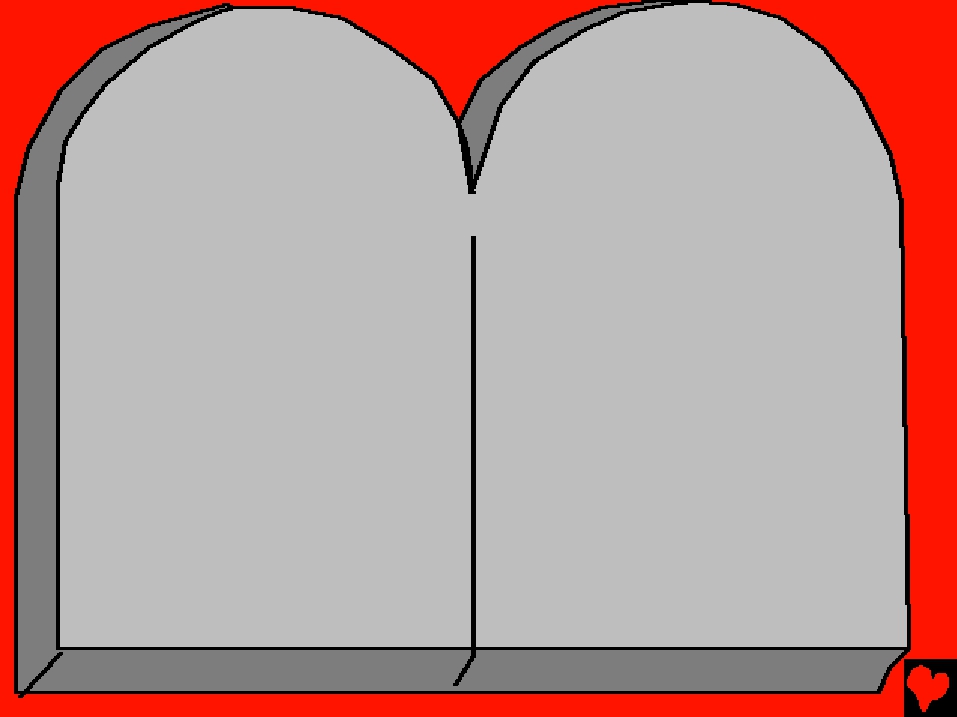 1.  „Немој имати
		других богова
		осим Мене.”

2.  „Не прави
	себи идола.”

3.  „Не узимај узалуд
		имена Господа
		Бога свога.”
4.  „Сјећај се дана
	одмора да га
	светкујеш.”

5.   „Поштуј свог
		оца и мајку
		своју.”
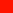 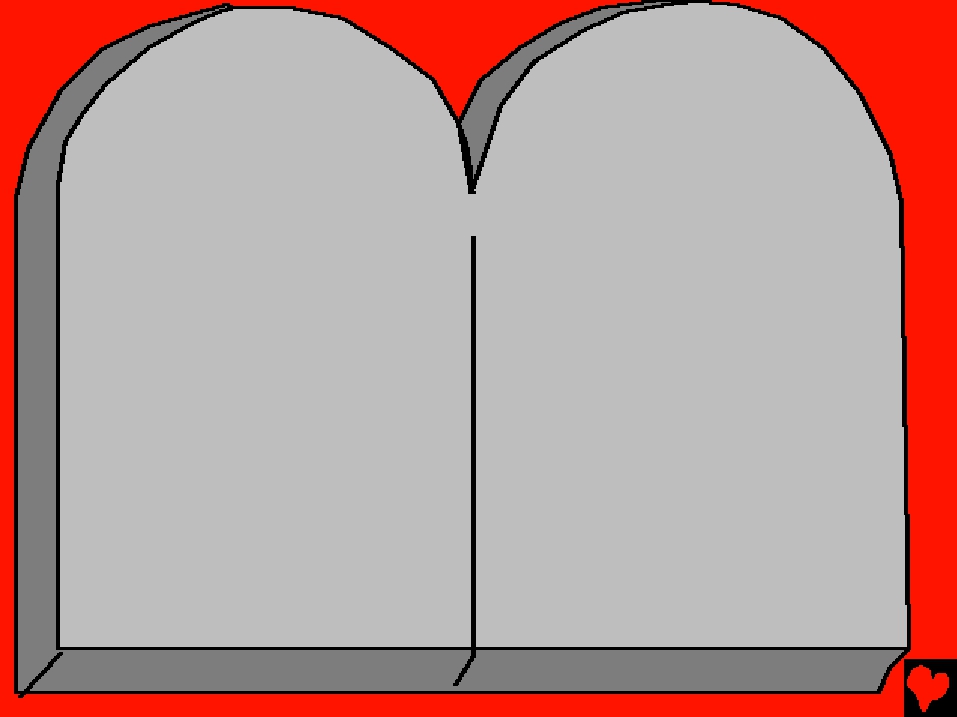 6.  „Не убиј.”

7.  „Не чини
	прељубе.”

8.  „Не кради.”
9.  „Не свједочи
		лажно на
		ближњег
	свога.”

10. „Не пожели
		ништа што је
		туђе.”
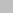 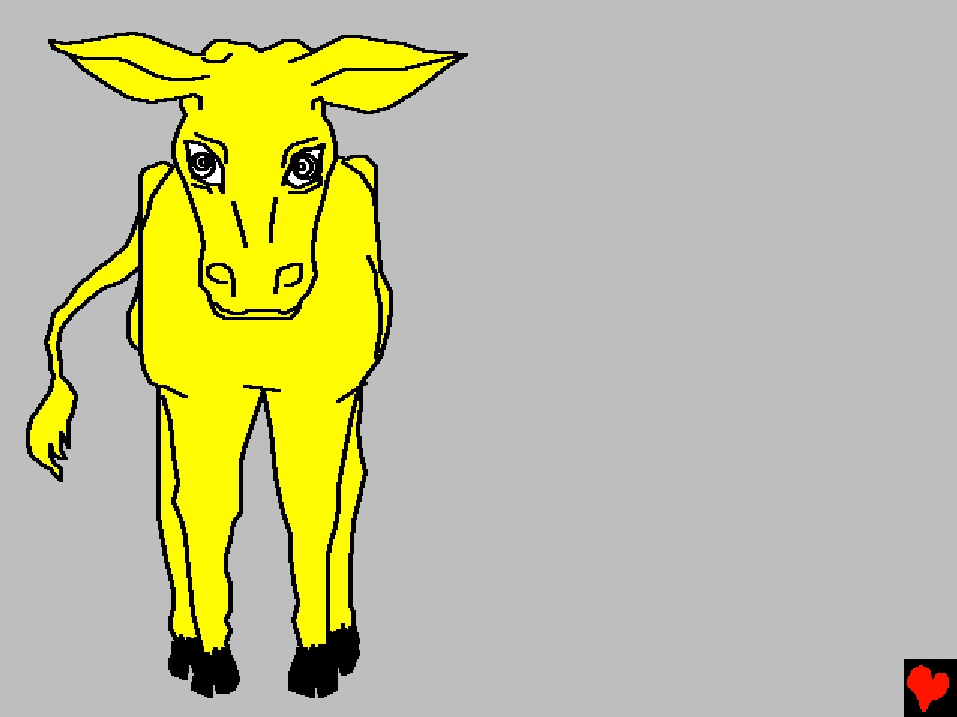 Док је Мојсије био
са Богом на Синају
Израиљци су урадили
нешто страшно.
Наредили су Арону
да направи златно
теле - и почели га
обожавати умјесто
Бога.  Бог је био
веома љут.  А љут
је био и Мојсије.
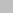 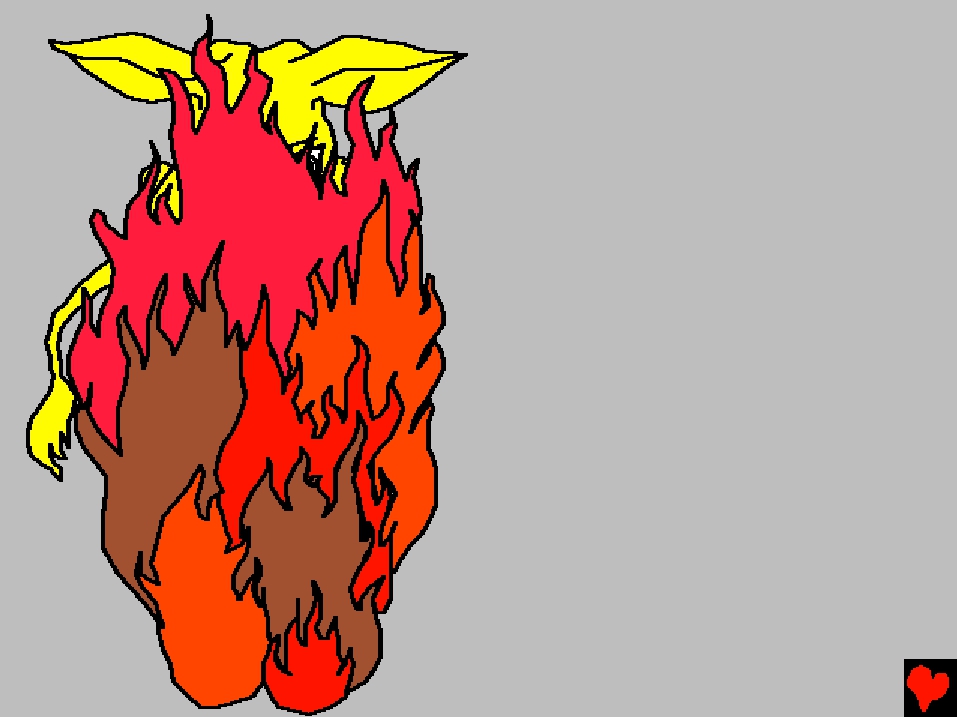 Када је Мојсије видио
теле и људе како
играју око њега, бацио
је камене таблице на
земљу.  Тако је
уништио златни идол.
Уништио је зле људе
који су га обожавали.
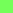 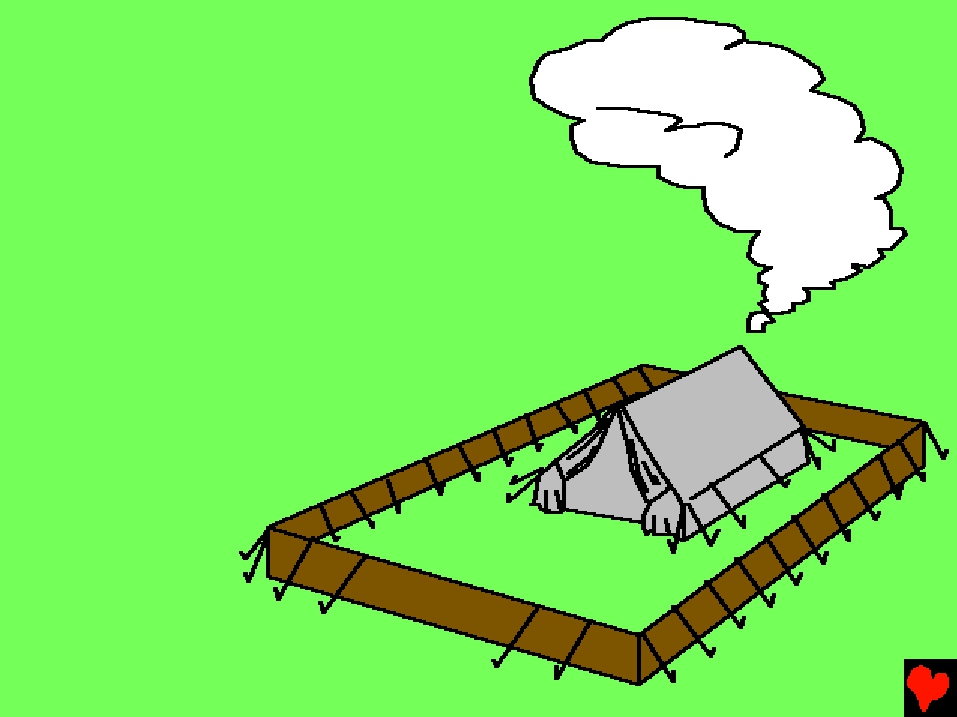 Бог је замијенио двије
камене таблице.  Рекао
је Мојсију да направи
Скинију - велики шатор са
оградом око њега - гдје ће Бог
пребивати са својим народом.
Ту су славили Бога.  Стуб од
облака и ватре показивао
им је да је Бог био
присутан са
њима.
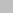 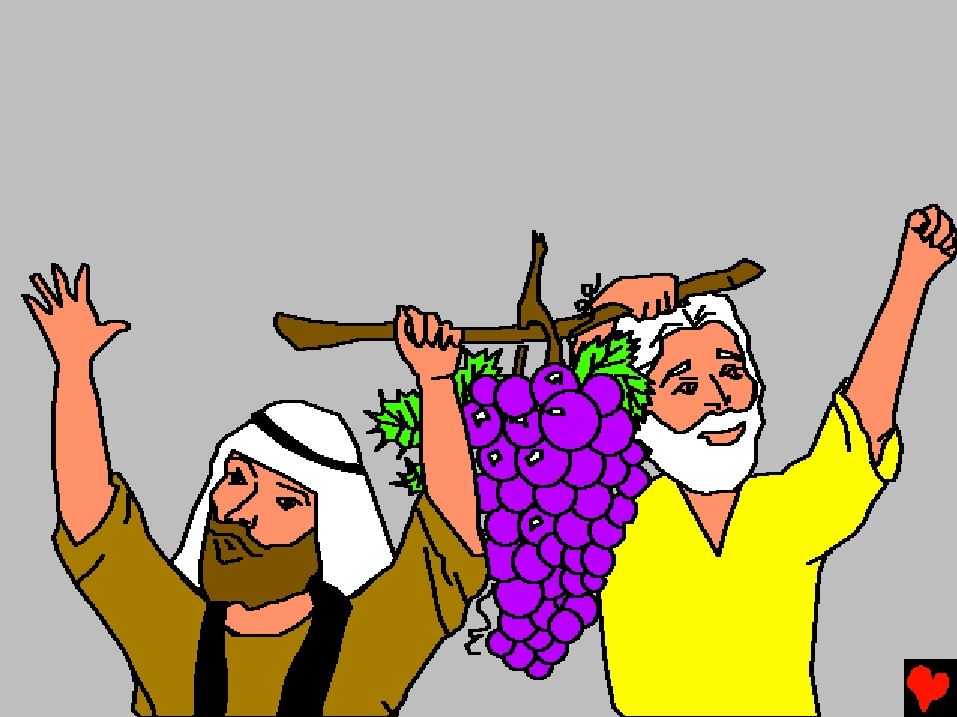 Како су приближавали Ханану, Мојсије је послао
дванаест ухода да виде земљу коју је Бог обећао
Свом народу.  Уходе су се сложили да је лијепа.
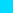 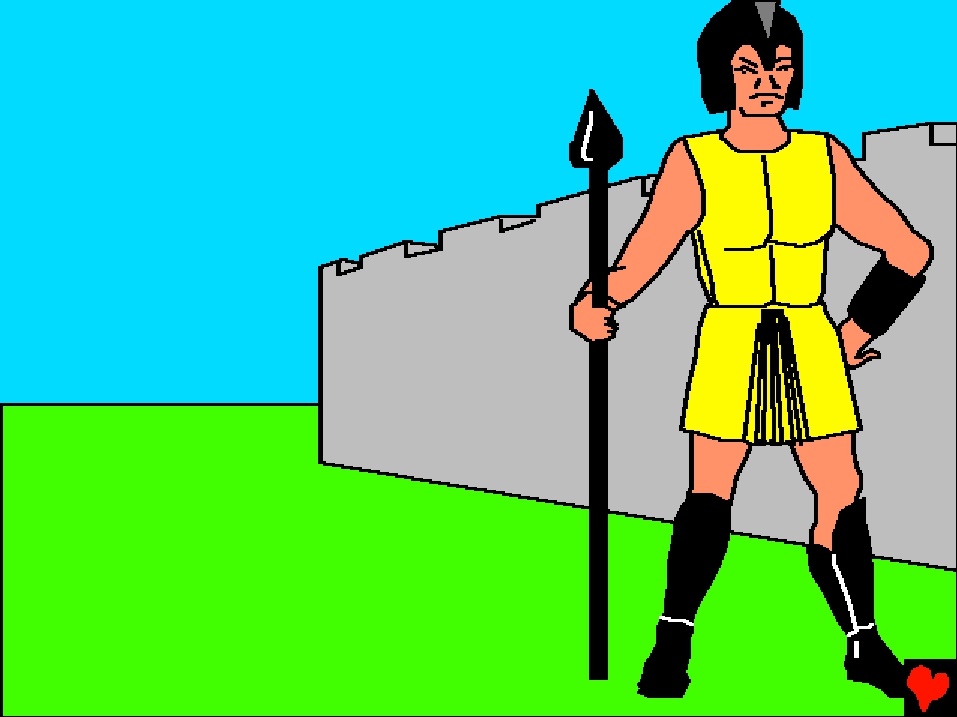 Осталих десет ухода су се
плашили јаких градова и
великих људи у тој земљи.
„Не можемо освојити
земљу” говорили
су.  Они су
заборавили
шта је све Бог
учинио за
њих да их
избави из Египта.
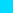 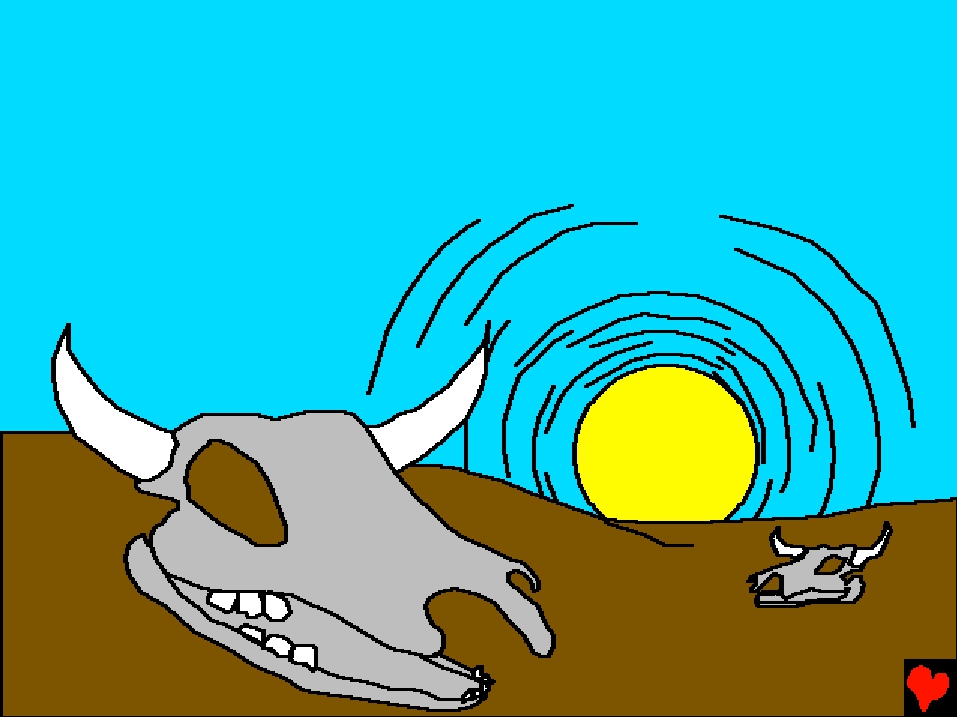 Народ је почео слиједити десет неповјерљивих
шпијуна.  Плакали су и спремали се за повратак
у Египат.  Чак су покушавали
и да убију Мојсија.
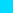 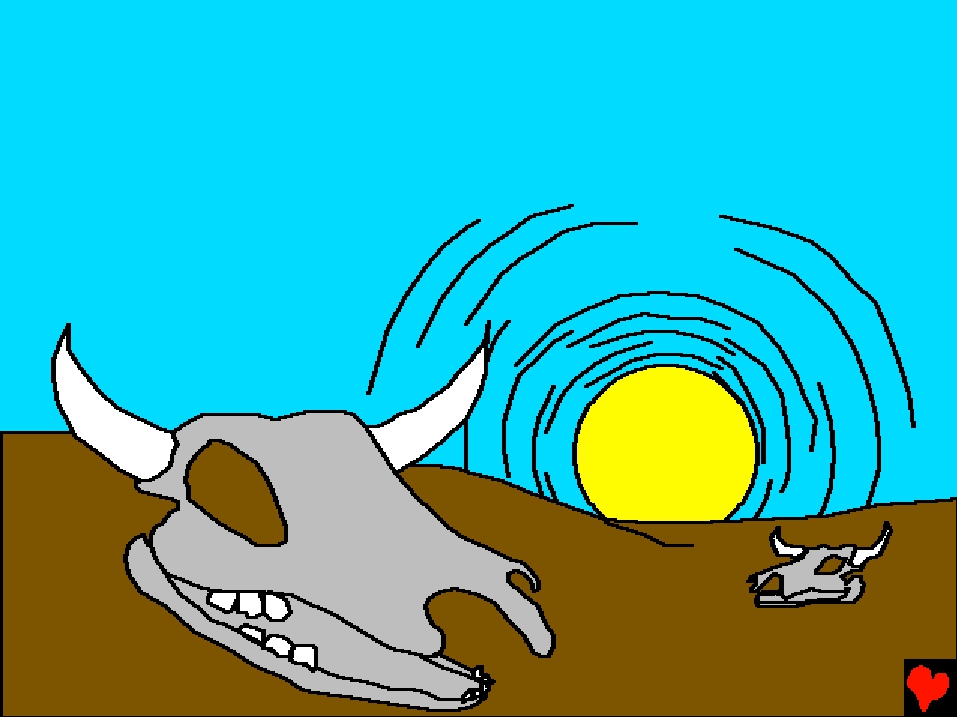 Бог је сачувао Мојсијев живот.  Тада је рекао
народу: „Четрдесет година ћете лутати у пустињи.
Једино Халев и Исус Навин и њихова дјеца ће ући
Обећану земљу”.
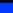 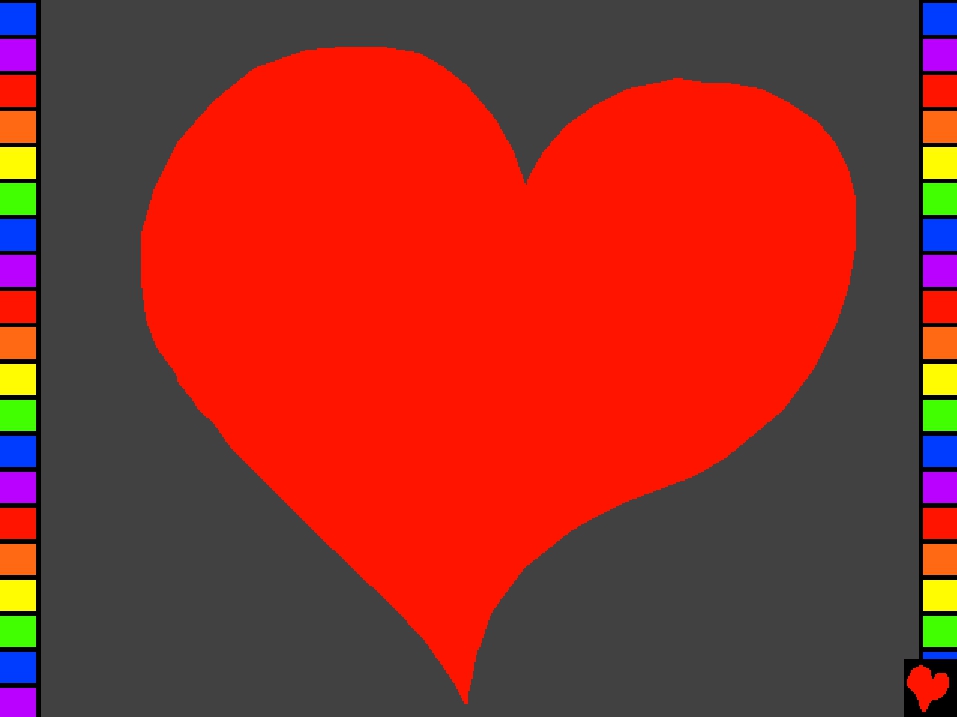 Крај